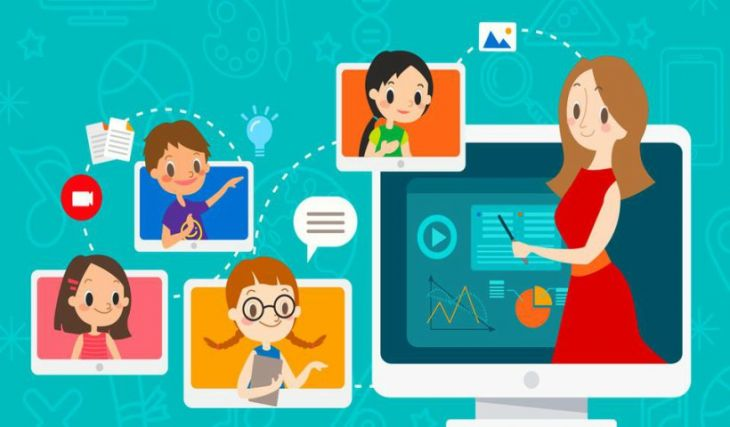 comunidades virtuales de aprendizaje
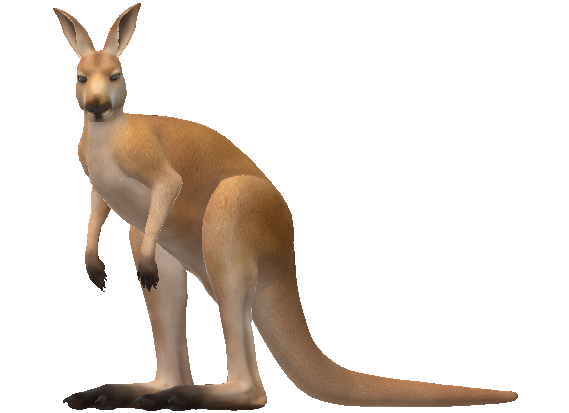 equipo 1: ingrid fernanda, angel, y luis rubiños.
grado y grupo: 1° “B”
materia: cultura digital
lo que veremos en esta sesión
concepto 
lo virtual en estos tiempos 
tipos 
conclusión
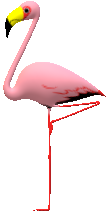 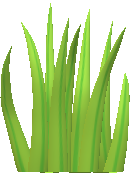 concepto
Comunidades de Aprendizaje es un proyecto basado en un conjunto de actuaciones educativas de éxito dirigidas a la transformación social y educativa. Este modelo educativo está en consonancia con las teorías científicas a nivel internacional que destacan dos factores claves para el aprendizaje en la actual sociedad: las interacciones y la participación de la comunidad
Las Comunidades de Aprendizaje implican a todas las personas que de forma directa o indirecta influyen en el aprendizaje y el desarrollo de las y los estudiantes, incluyendo a profesorado, familiares, amigos y amigas y locales, personas voluntarias, etc.
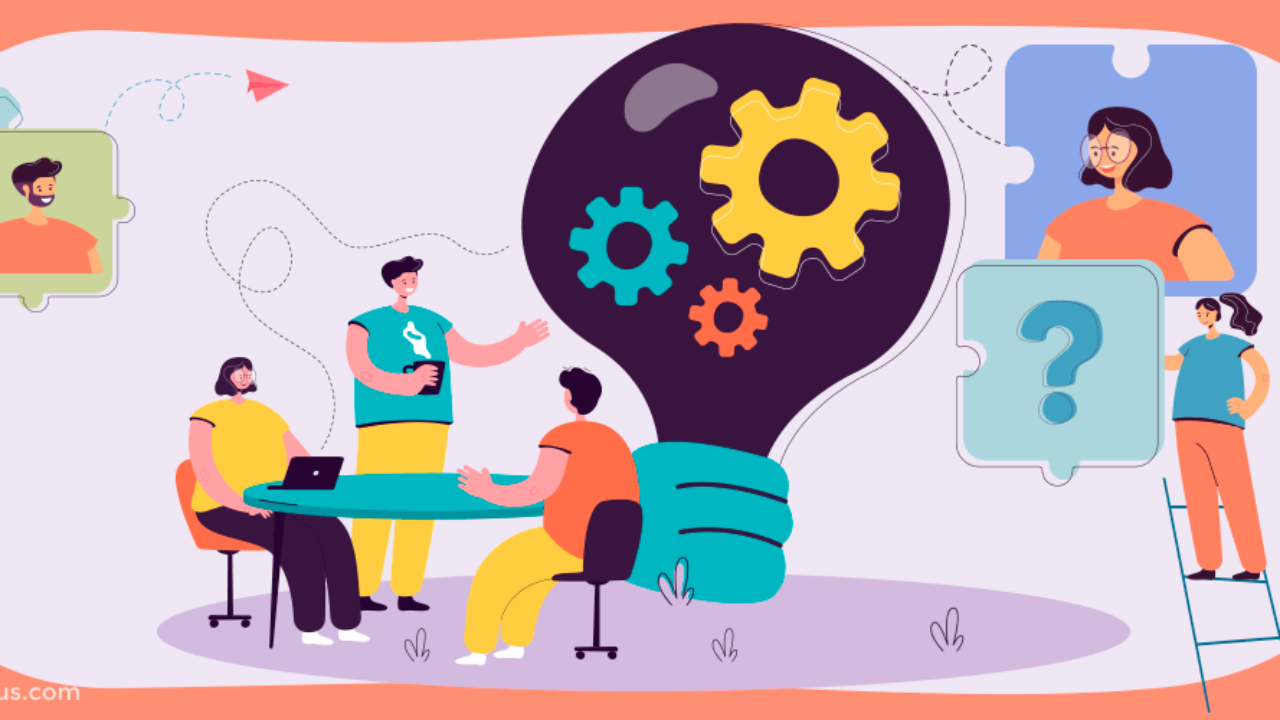 lo virtual en estos tiempos
las comunidades llegaron a méxico en el año del 2013 pero el 19 de marzo del 2020 esto dio un giro ya que con la pandemia se hizo más grande la influencia al trabajar en las escuelas, trabajos, en divertirse o en ver la televisión, tutoriales o noticias.
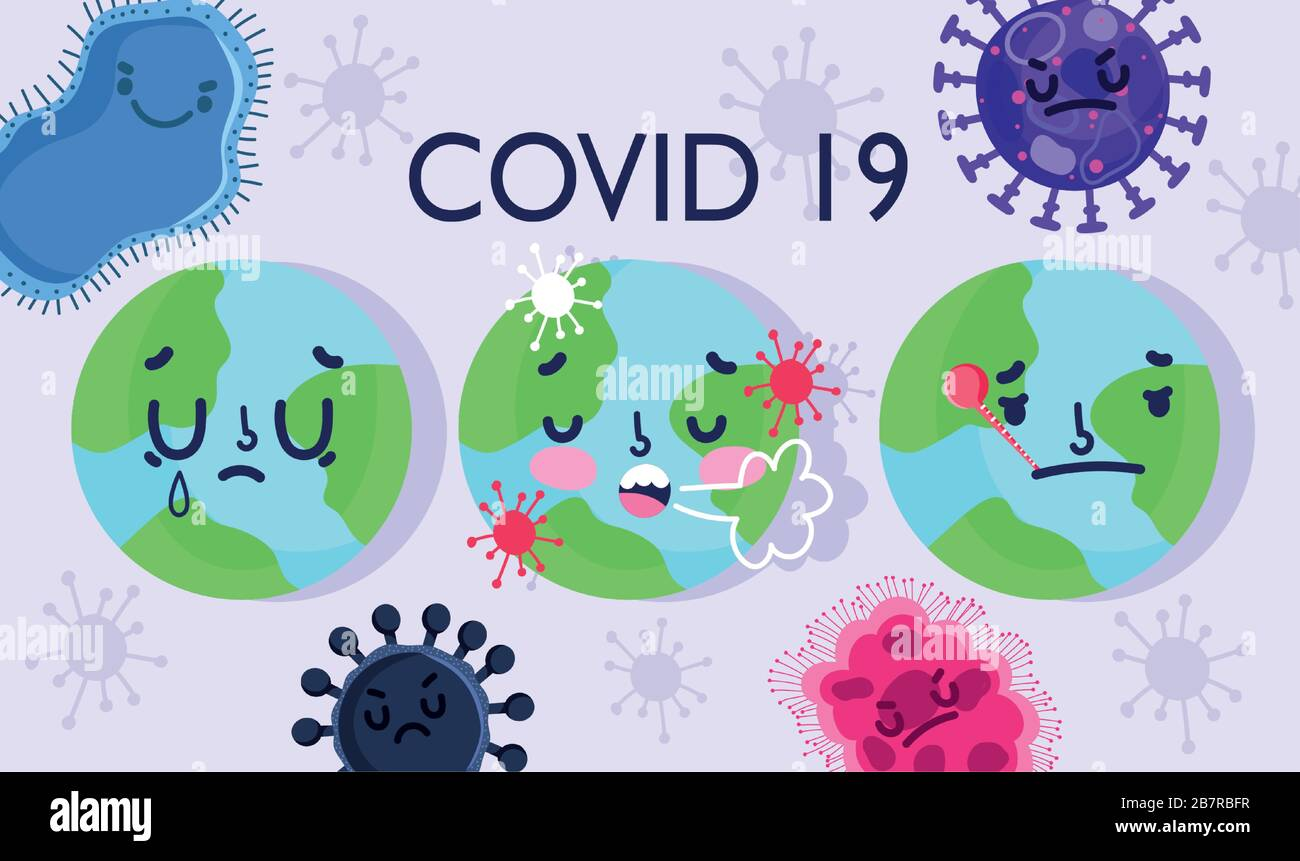 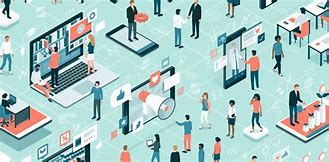 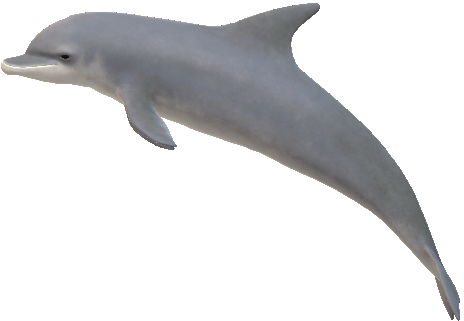 tipos
mensajería instantánea
correo electrónico
videoconferencias y llamadas volp
comunicación en equipos y colaboración 
foros en línea y comunidades 
blogs de plataformas de comentarios
mensajería instantánea
La mensajería instantánea es una forma de comunicación en tiempo real entre dos o más personas basada en texto. El texto es enviado a través de dispositivos conectados ya sea a una red como Internet, o datos móviles sin importar la distancia que exista entre los dos dispositivos conectados.
algunos ejemplos son whatsapp, telegram messenger etc.
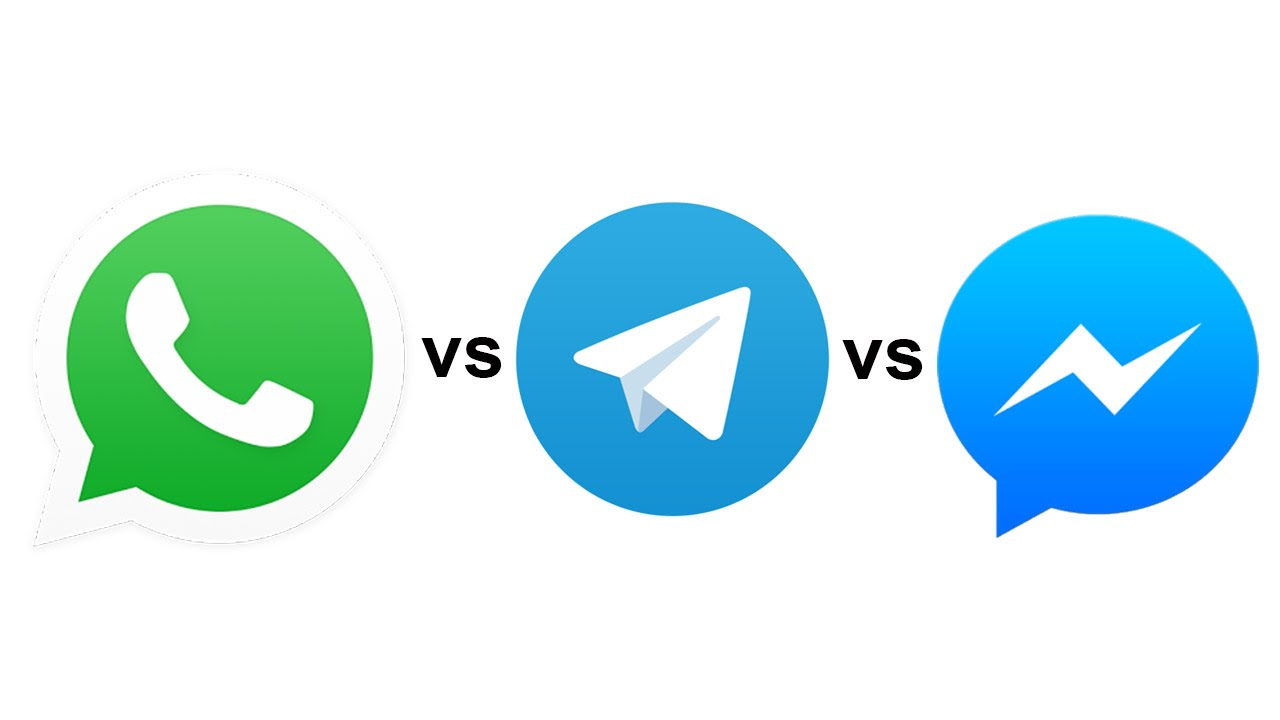 correo electrónico
servicios de correo electrónico como gmail, outlook y yahoo gmail permiten el intercambio de mensajes escritos y archivos de manera asíncrona.
uno de los servicios  de correo electrónico preferidos por los usuarios es gmail, ya que, al crear una cuenta en su plataforma, de manera automática se puede tener acceso a todas las aplicaciones de google workspace.
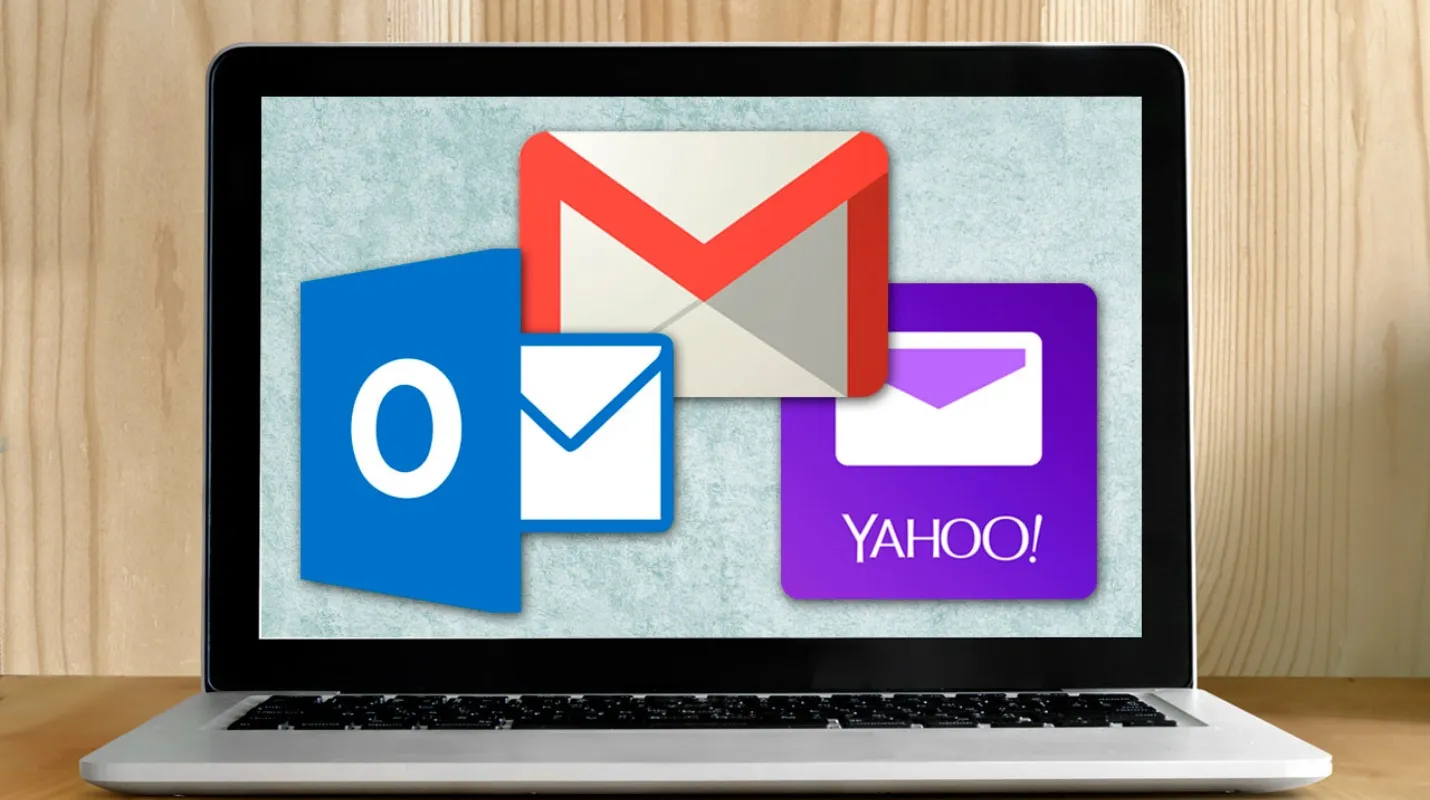 Videoconferencias y llamadas volp
las videoconferencias  nos ayuda a mantenernos comunicados para el ámbito social, laboral y escolar.
Zoom: Permite llamadas grupales de hasta 40 minutos y llamadas individuales ilimitadas en su versión gratuita.
Skype: La plataforma de Microsoft ofrece videollamadas hasta con 10 personas y otras funciones como chat y compartir pantalla.
Hangouts: El servicio de Google permite videollamadas con hasta 25 personas y se integra con Gmail y Google Calendar.
Meet: Otra opción de Google que permite videollamadas con hasta 100 personas y tiene funciones de seguridad y transcripción.
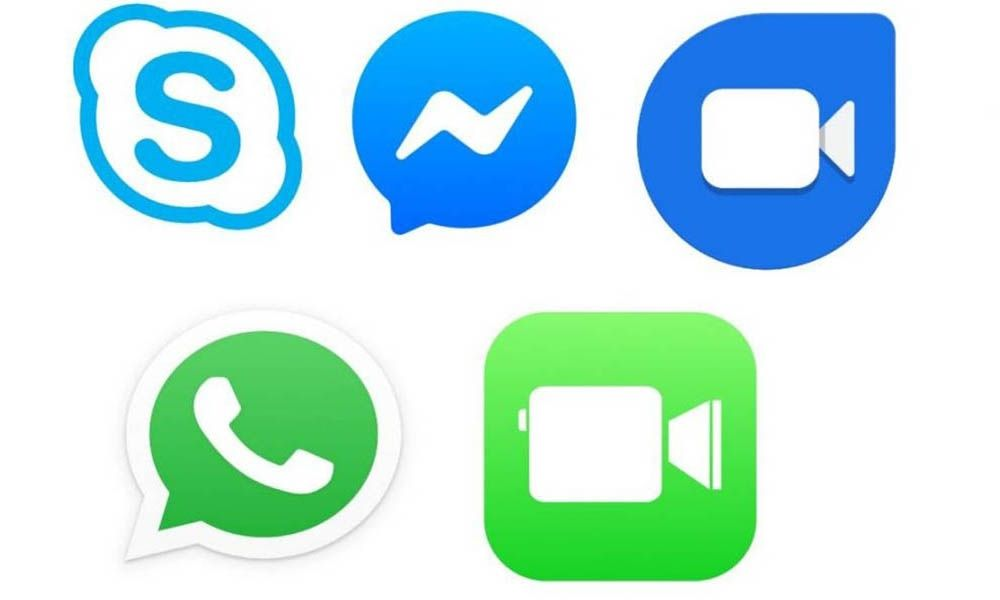 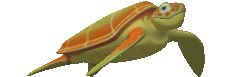 Comunicación en equipos y colaboración
Slack es una aplicación de mensajería para empresas que conecta a las personas con la información que necesitan. Slack transforma la manera en que se comunican las organizaciones reuniendo a las personas para que trabajen como un equipo unificado.
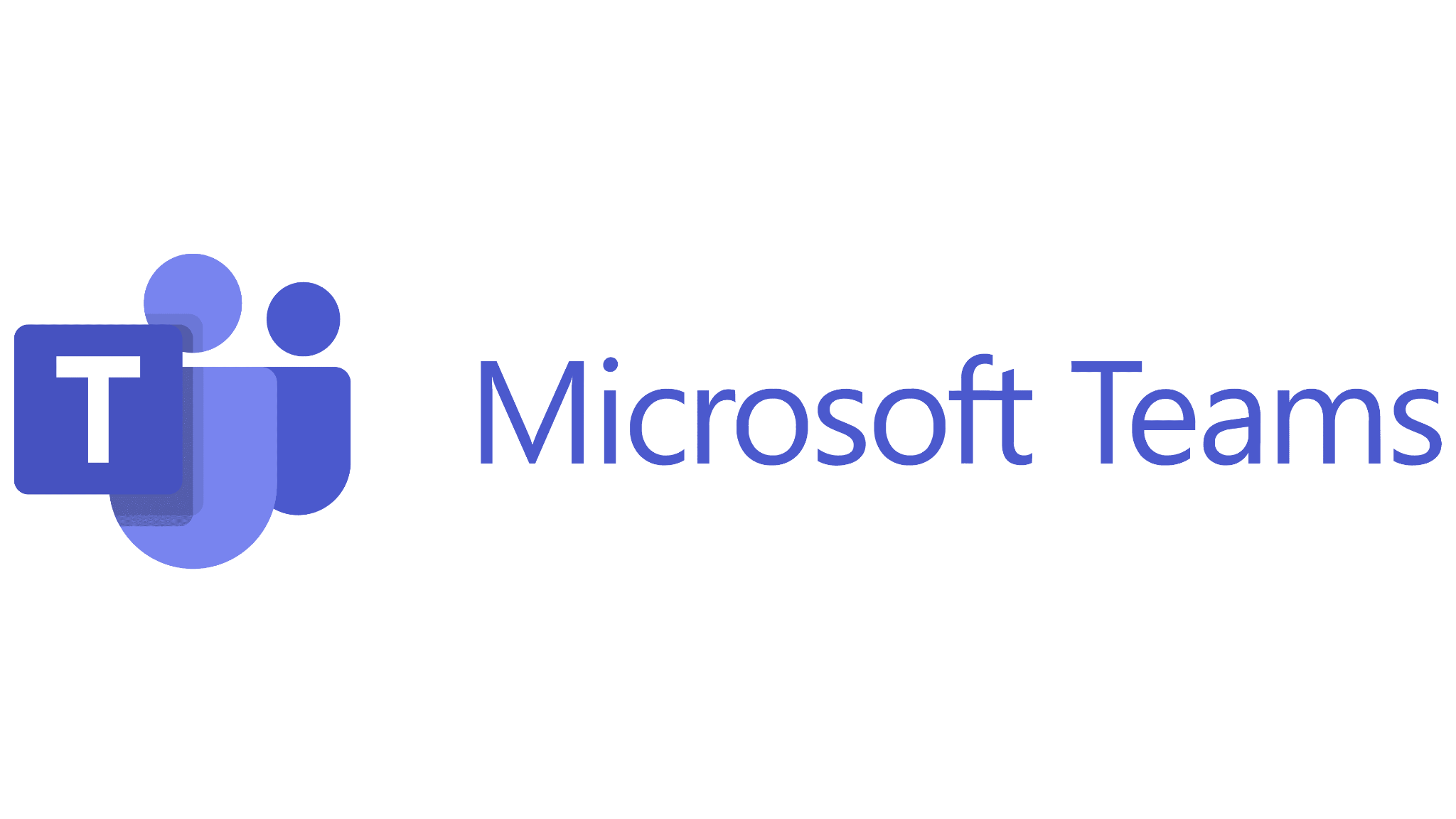 Trello es una herramienta visual que permite a los equipos gestionar cualquier tipo de proyecto y flujo de trabajo, así como supervisar tareas. Añade archivos, checklists o incluso automatizaciones: personalízalo todo según las necesidades de tu equipo.
Microsoft Teams es una aplicación de colaboración creada para el trabajo híbrido para que usted y su equipo estén informados, organizados y conectados, todo en un mismo lugar. Sugerencia: Obtenga experiencia técnica con Asistencia para negocios.
Foros en línea y comunidades
plataformas con reddit, stack exchange y diversos fotos en línea proporcionan lugares para discutir de interés y obtener respuestas a preguntas específicas.
reddit es una de las aplicaciones y sitios web especializados en la colección masiva de foros, donde se pueden compartir noticias, contenido y comentar las publicaciones de los demás usuarios.
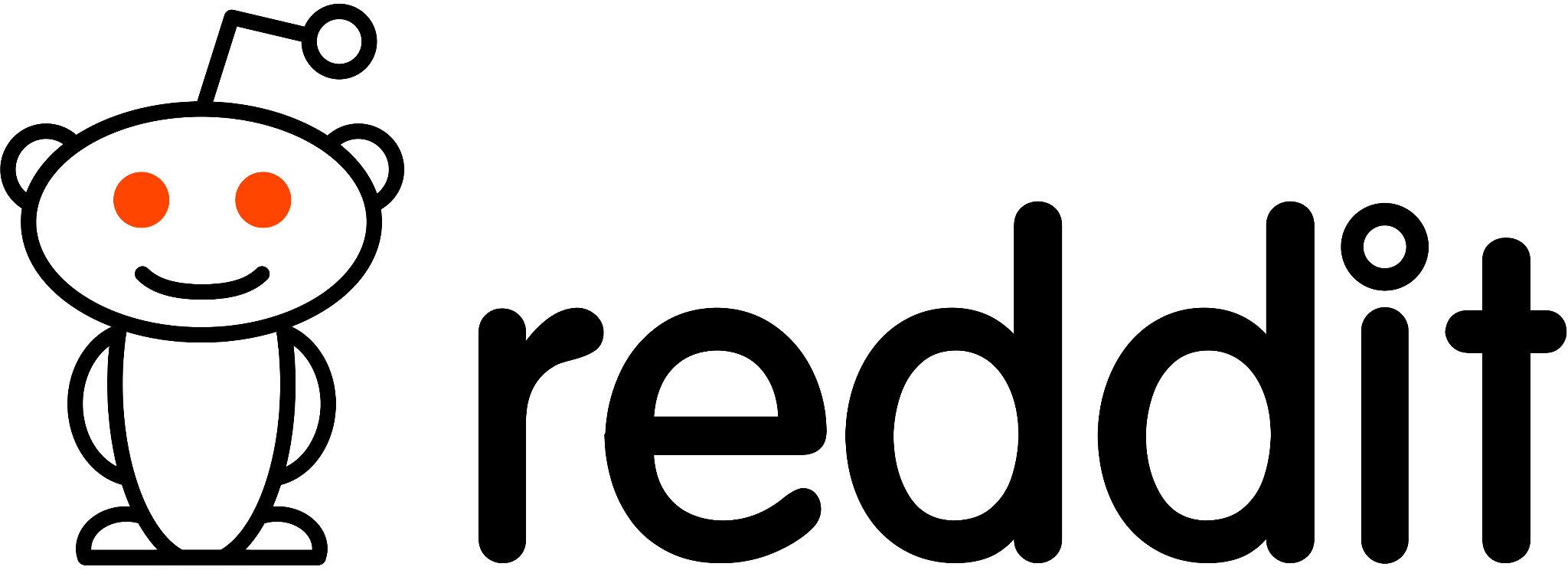 Blogs de plataformas de comentarios
Un blog es, una página web que funciona a modo de un diario personal o empresarial, actualizado por sus autores con contenidos diversos y que a menudo cuenta con comentarios o participación de los lectores.
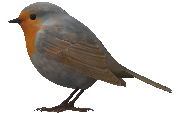 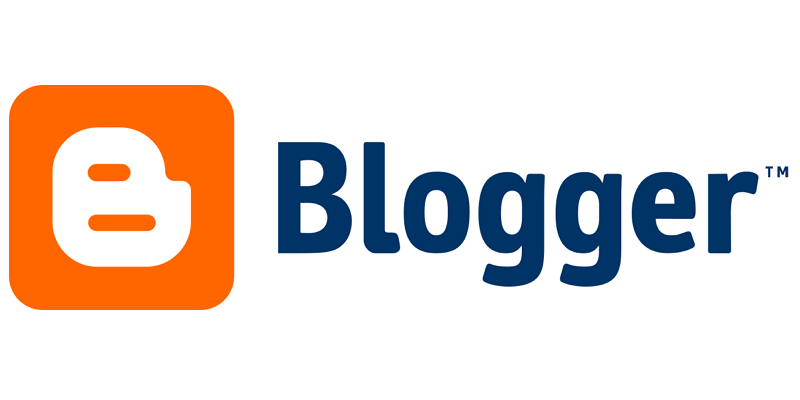 En principio, los blogs operan como una bitácora personal, o sea, como un espacio en el cual escribir y compartir con los usuarios de internet pensamientos, la rutina de vida o incluso obras de ficción.
Wix: la mejor plataforma de blogs de arrastrar y soltar.
WordPress.org: la mejor plataforma de blogs de código abierto.
Squarespace: la mejor para negocios basados en lo visual.
Medium: la mejor plataforma tradicional de blogs.
Blogger: la mejor para blogs personales.
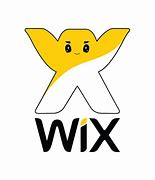 conclusión
podemos decir que estas plataformas sirven en todos los ámbitos (laboral social etc) pero más es el escolar ya que nos ayuda no dejar la escuela o no atrasarnos. esto ha sido todo por ahora les agradece el equipo 1 su amable comprensión. que pasen linda tarde gracias.
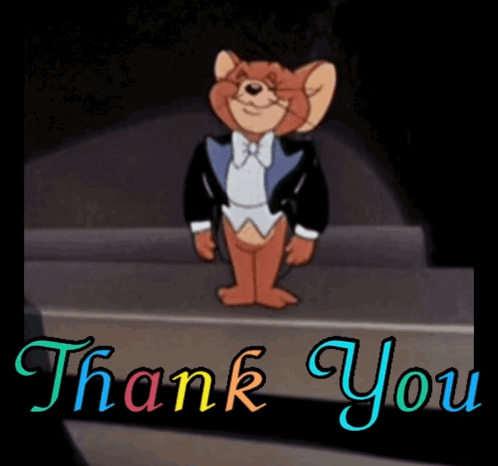